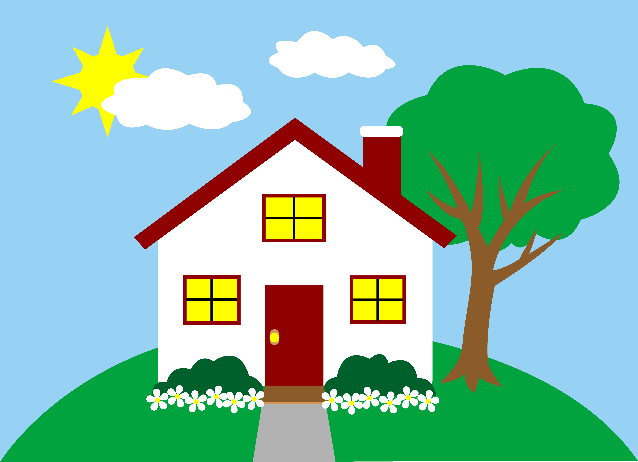 Property Taxes and Property Tax Recoveries
Federal, NJ, and Recoveries
Property Tax Topics
Property taxes on Federal return
Property taxes on NJ return
Property tax recoveries
2
NTTC Training - TY2018
Property Taxes on Federal Return
Claim property taxes as itemized deduction on Schedule A line 5b
Can claim property taxes paid on multiple properties
Property does not have to be your primary residence
Claim only property taxes paid in current tax year 
Do not claim taxes billed in current year but not yet paid
OK to claim amounts due for prior years taxes that were paid in current year
Do not claim amounts placed in escrow account by lender if not paid to taxing authority yet
3
NTTC Training - TY2018
What Amount to Claim on Schedule A
Claim net property taxes
Amount after Veterans deduction ($250 each) and Senior Citizens (SC) deduction ($250) are applied
Amount prior to Homestead Benefit (HB) credits received for a prior year
2 HB credits received in 2018 – on 5/1 and 11/1 property tax bills 
Total of state income/sales tax on line 5a + property taxes on line 5b capped at $10K starting in TY2018
4
NTTC Training - TY2018
What Amount to Claim on Schedule A
5
NTTC Training - TY2018
Where to Get Homestead Benefit Amount
Taxpayer should have received statement showing HB amounts prior to 5/1 and 11/1 tax payment due    OR
Call local tax assessor      OR
Look up online via link on TaxPrep4Free Preparer page in NJ section
“Online Inquiry for Homestead Rebate”
6
NTTC Training - TY2018
Property Taxes on NJ Return
Claim either Property Tax Deduction or Property Tax Credit, whichever is better
Deduction is on NJ 1040 line 39; credit on line 54
Maximum deduction is now $15K for TY2018
Can only claim property taxes paid on principal residence
Principal residence – home you own or rent and occupy as permanent residence
Not vacation home, second home, rental property
Can have multiple principal residences during the year, but only one for a given period of time
7
NTTC Training - TY2018
Property Taxes on NJ Return         (cont’d)
Homeowners claim gross property taxes   NEW*
Amount before Veterans and SC deductions and prior to HB credits received for a prior year
PTR recipients use gross amount for base year; non PTR recipients use gross amount for current tax year
Tenants/mobile home owners can claim 18% of rent/site fees as property taxes
*Per NJ Outreach group
8
NTTC Training - TY2018
Eligibility Requirements for Property Tax Deduction/Credit
Domiciled and maintained a principal residence as a homeowner or tenant in NJ
Principal residence was subject to property taxes paid as either actual property taxes or through rent
Some properties not subject to property taxes, such as tax-exempt housing, on-campus apart-  ments, residences on which P.I.L.O.T. payments made
9
NTTC Training - TY2018
Eligibility Requirements for Property Tax Deduction/Credit                 (cont’d)
If principal residence was a unit in multiunit building you owned, property had no more than 4 units and no more than 1 was commercial unit
Income more than NJ filing threshold
Exception - if under filing threshold, but 65 or older or blind or disabled, can get a $50 property tax credit
10
NTTC Training - TY2018
What Amount to Claim on NJ Return
*
11
NTTC Training - TY2018
Where to Get Veterans/SC Deduction Amounts
Ask taxpayers if they received Veterans or SC deductions * 
Call local Tax Assessor
Look up online via link on TaxPrep4Free Preparer page in NJ Section
“Tool from Monmouth – Assessment Records Search”
* TPs who get the SC deduction will not be above the filing threshold for NJ since maximum income is $10,000 to get SC. They will use property tax credit ($50), not deduction, so exact property tax amount is not crucial
12
NTTC Training - TY2018
Unusual Situations
Use Worksheet G-1 in NJ 1040 instructions to calculate property tax amount to claim if:
Taxpayer had more than 1 principal residence during  tax year
Taxpayer shared ownership of home or rent with non-spouse
Principal residence was in a multiunit property that taxpayer owned
Taxpayer was both a homeowner and a tenant during current tax year
13
NTTC Training - TY2018
Property Tax Recoveries
Process for handling property tax rebates received in current tax year for property taxes paid in a previous year
Includes Property Tax Reimbursement (PTR) and HB
Rebate is considered a recovery if taxpayer received a tax benefit in the prior year by claiming property taxes as an itemized deduction on Schedule A
PTR – taxpayer itemized last year
HB – taxpayer itemized 3 years ago
14
NTTC Training - TY2018
Is Rebate a Recovery?
If no recovery because taxpayer did not itemize in appropriate prior year, then ignore rebates received
If rebate is a recovery, then must determine taxable amount and declare it as Other Income on Schedule 1 line 21                                                     NEW
PTR - use State Tax Refund Worksheet to determine taxable amount
HB – cannot use State Tax Refund Worksheet for taxes paid 3 years ago, so whole HB is taxable
PTR and HB recoveries are not taxable on NJ return, so note amount claimed on Schedule 1 Line 21 Other Income on NJ Checklist as a negative adjustment to NJ Line 26 Other Income
15
NTTC Training - TY2018
Why Change in Process from Last Year?
Last year, we first tried to net the recovery amount against current year property taxes on Schedule A.  Only if netting not possible, then declare as Other Income
Objective of netting was to reduce total itemized deductions by the amount of the taxable recoveries 
This year, recommendation is not to net on Schedule A, but to declare all taxable recoveries as Other Income.  Why?
16
NTTC Training - TY2018
Why Change in Process from Last Year? (cont’d)
Under new tax law, most of our taxpayers will claim standard deduction in 2018 and not itemize.  Therefore, cannot net on Schedule A
Under new tax law for Schedule A, the total of state income tax/sales tax (line 5a) +  property taxes (line 5b) is capped at $10,000.  Becomes extremely difficult to calculate the correct amount of net property tax to declare that will reduce total itemized deductions by the amount of the taxable recoveries
17
NTTC Training - TY2018
Examples:  Calculating Net Property Taxes on Schedule A
Objective is to reduce total itemized deductions by amount of recoveries
Scenario 1  Property Taxes 4,500
-  State Income Tax (line 5a)                                                5,000
-  Property Taxes (line 5b before recoveries)                    4,500                         
-  Total of line 5a + 5b = 9,500 (under cap)                           
-  Charity                                                                                 3,500
-  Total Itemized Deductions                                             13,000       
If Taxable Recoveries = 1,000
-  Netted Property Taxes (line 5b net of recoveries)       3,500
-  Total of line 5a + 5b = 8,500 (under cap)                       
-  New Total Itemized Deductions                                   12,000

TOTAL ITEMIZED DEDUCTIONS REDUCED BY 1,000
18
NTTC Training - TY2018
Examples:  Calculating Net Property Taxes on Schedule A
Objective is to reduce total itemized deductions by amount of recoveries
Scenario 2 Property Taxes Increased by 1,000 to 5,500
-  State Income Tax (line 5a)                                                         5,000
-  Property Taxes (line 5b before recoveries)                             5,500                                     -  Total of line 5a + 5b = 10,500 (but capped at 10,000)                                                                  
-  Charity                                                                                          3,500
-  Total Itemized Deductions                                                      13,500                                     If Taxable Recoveries = 1,000
-  Netted Property Taxes (line 5b net of recoveries)                4,500
-  Total of Line 5 + 6 = 9,500 (under cap)
-  New Total Itemized Deductions                                             13,000
TOTAL ITEMIZED DEDUCTIONS REDUCED BY 500
19
NTTC Training - TY2018
Examples:  Calculating Net Property Taxes on Schedule A
Objective is to reduce total itemized deductions by amount of recoveries
Scenario 3 Property Taxes increased by 6,000 to 10,500
-  State Income Tax (line 5a)                                                        5,000
-  Property Taxes (line 5b before recoveries)                         10,500                                        
-  Total of line 5 + 6 = 15500 (but capped at 10,000)             
-  Charity                                                                                         3,500
-  Total Itemized Deductions                                                     13,500                                      If Taxable Recoveries = 1,000
-  Netted Property Taxes (line 5b net of recoveries)               9,500
-  Total of Line 5a + 5b = 14,500 (but capped at 10000)
-  New Total Itemized Deductions                                           13,500
TOTAL ITEMIZED DEDUCTIONS NOT REDUCED AT ALL
20
NTTC Training - TY2018